Inkvarteringsstatistik december 2011
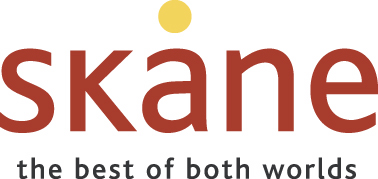 Gästnätter län, december 2011(tusen) hotell, stugby, vandrarhem och camping
Källa: SCB och Tillväxtverket, bearbetat av HUI Research
Gästnattsutveckling län, december 2011(procent, jämfört med samma period föregående år) hotell, stugby och vandrarhem
Källa: SCB och Tillväxtverket, bearbetat av HUI Research
Gästnätter län, jan-dec 2011(tusen) hotell, stugby, vandrarhem och camping
Källa: SCB och Tillväxtverket, bearbetat av HUI Research
Gästnattsutveckling län, jan-dec 2011 (procent, jämfört med samma period föregående år) hotell, stugby och vandrarhem
Källa: SCB och Tillväxtverket, bearbetat av HUI Research
Kommentarer länsutvecklingen
Under december månad redovisade boendeanläggningarna i Skåne län 188 280 gästnätter på hotell, stugby och vandrarhem. Antalet gästnätter hade minskat med 1%.
De skånska hotellen stod för 90% av den totala gästnattsvolymen i länet.
De skånska boendeanläggningarna redovisade en sämre utveckling än både riket (0%) och de övriga storstadslänen (Stockholm +4%, Västra Götaland 0%).
För hela 2011 redovisade de skånska boendeanläggningarna knappt 4,5 miljoner gästnätter på hotell, stugby, vandrarhem och campingplats. Antalet gästnätter hade ökat med 2%.
Hotellen var inte lika dominerande som i december månad och för hela 2011 stod hotellen för 66% av den totala gästnattsvolymen i Skåne.
Boendeanläggningarna i Skåne redovisade samma utveckling som Västra Götalands län men svagare utveckling än Stockholms län (+5%). 
Av de jämförda länen var det Hallands län som redovisade kraftigast gästnattsökning för 2011 med 6% och Dalarnas län som redovisade svagast gästnattsutveckling med    en minskning på -10%.
Gästnätter efter nationalitet Skånedecember 2011hotell
Källa: SCB och Tillväxtverket, bearbetat av HUI Research
Gästnätter efter nationalitet Skånejan-dec 2011hotell
Källa: SCB och Tillväxtverket, bearbetat av HUI Research
Gästnätter efter nationalitet Skånedecember 2011stugby/vandrarhem
Källa: SCB och Tillväxtverket, bearbetat av HUI Research
Gästnätter efter nationalitet Skånejan-dec 2011stugby/vandrarhem
Källa: SCB och Tillväxtverket, bearbetat av HUI Research
Gästnätter efter nationalitet Skånedecember 2011hotell, stugby och vandrarhem
Källa: SCB och Tillväxtverket, bearbetat av HUI Research
Gästnätter efter nationalitet Skånejan-dec 2011hotell, stugby och vandrarhem
Källa: SCB och Tillväxtverket, bearbetat av HUI Research
Gästnätter efter nationalitet Skånedecember 2011camping
Källa: SCB och Tillväxtverket, bearbetat av HUI Research
Gästnätter efter nationalitet Skånejan-dec 2011camping
Källa: SCB och Tillväxtverket, bearbetat av HUI Research
Kommentarer nationalitetsutveckling
Under december 2011 redovisade de skånska boendeanläggningarna 38 438 utländska gästnätter vilket motsvarade en exportandel (andel utländska gästnätter) på 20%.
Boendeanläggningarna redovisade en ökning i antal internationella övernattningar på 3% för december månad jämfört med året innan.
Under december månad utgjorde danskarna den största utländska turistgruppen med  9 633 övernattningar. Tyskarna utgjorde den andra största turistgruppen med 4 799 gästnätter och britterna var den tredje största utländska turistgruppen med 2 335 gästnätter.
För helåret 2011 redovisade boendeanläggningarna i Skåne 927 425 utländska gästnätter vilket motsvarade en exportandel på 21%. Antalet utländska gästnätter hade ökat med 2%.
Under hela 2011 var tyskarna den största utländska turistgruppen med 199 014 gästnätter. Danskarna, som var den andra största utländska besöksgruppen, stod för 181 086 gästnätter och norrmännen kom på tredje plats med 62 446 utländska gästnätter. 
Sett över hela 2011 har antalet övernattningar från de övriga nordiska länderna minskat kraftigt medan de utomnordiska övernattningarna ökat.
Hotellnätter storstäder, december 2011
Källa: SCB och Tillväxtverket, bearbetat av HUI Research
Utveckling hotellnätter storstäder, december 2011(procent, jämfört med samma period föregående år)
Källa: SCB och Tillväxtverket, bearbetat av HUI Research
Hotellnätter storstäder, jan-dec 2011
Källa: SCB och Tillväxtverket, bearbetat av HUI Research
Utveckling hotellnätter storstäder, jan-dec 2011(procent, jämfört med samma period föregående år)
Källa: SCB och Tillväxtverket, bearbetat av HUI Research
Kommentarer hotellmarknaden, storstäder
Under december månad var det bara Malmös hotell som redovisade en gästnattsminskning bland de jämförda kommunerna. Både Lund, Helsingborg och Stockholms län redovisade gästnattsökningar på dryga 4%.
Under december 2011 var det Göteborgs hotell som redovisade den högsta rumsbeläggningen med 55%. Lägst rumsbeläggning under samma månad redovisade hotellen i Helsingborg med 44%.
Hotellrummen var dyrast i Stockholm med ett snittpris per belagt hotellrum på 1 090 kronor för december månad. Under samma period fanns de billigaste hotellrummen i Helsingborg med ett snittpris per belagt hotellrum på 795 kronor.
För hela 2011 var det bara Helsingborgs hotell som redovisade en gästnattsminskning på -0,6%. Den kraftigaste tillväxten stod Malmös hotell för med en ökning på 6%.
Under 2011 redovisade Stockholms hotell den högsta rumsbeläggningen med 68%. Hotellen i Lund redovisade den lägsta rumsbeläggningen med 58%.
Det var dyrast att övernatta på hotell i Stockholm under 2011. Stockholms hotell redovisade ett snittpris per belagt rum på 1 148 kronor. Rummen var billigast i Helsingborg där snittpriset var 838 kronor.
Gästnätter december 2011, skånska regionerhotell, stugby, vandrarhem och camping
Under december månad var det bara nordöstra Skåne som hade tillräckligt många öppna campinganläggningar för att kunna särredovisas.
Källa: SCB och Tillväxtverket, bearbetat av HUI Research
Utveckling gästnätter december 2011, skånska regionerhotell, stugby, vandrarhem
Under december månad var det bara nordöstra Skåne som hade tillräckligt många öppna campinganläggningar för att kunna särredovisas.
Källa: SCB och Tillväxtverket, bearbetat av HUI Research
Gästnätter jan-dec 2011, skånska regioner (tusen)hotell, stugby, vandrarhem och camping
Källa: SCB och Tillväxtverket, bearbetat av HUI Research
Utveckling gästnätter jan-dec 2011, skånska regionerhotell, stugby, vandrarhem
Källa: SCB och Tillväxtverket, bearbetat av HUI Research
Gästnätter december 2011, NORDOSThotell, stugby och vandrarhem
Källa: SCB och Tillväxtverket, bearbetat av HUI Research
Utveckling gästnätter december 2011, NORDOST(procent, jämfört med samma period föregående år) hotell, stugby och vandrarhem
Källa: SCB och Tillväxtverket, bearbetat av HUI Research
Gästnätter jan-dec 2011, NORDOSThotell, stugby och vandrarhem
Källa: SCB och Tillväxtverket, bearbetat av HUI Research
Utveckling gästnätter jan-dec 2011, NORDOST(procent, jämfört med samma period föregående år) hotell, stugby och vandrarhem
Källa: SCB och Tillväxtverket, bearbetat av HUI Research
Kommentarer NORDOST
Hotellen, stugbyarna och vandrarhemmen i nordöstra Skåne redovisade 11 618 gästnätter för december 2011. Antalet gästnätter hade minskat med 3%.
Kristianstads hotell redovisade en låg rumsbeläggning på 29% för december månad. Det var lägre än snittet för Skåne som uppgick till 39%. Snittpriset för ett belagt hotellrum i Kristianstad uppgick under december månad till 797 kronor vilket även det var lägre än snittet för hela Skåne som uppgick till 861 kronor.
Hotellen i Hässleholm redovisade en genomsnittlig rumsbeläggning på 30% för december månad och ett hotellrum kostade i snitt 824 kronor.
För 2011 redovisade hotellen, stugbyarna och vandrarhemmen i nordöstra Skåne     254 405 gästnätter. Antalet gästnätter hade ökat med 0,9% vilket var något lägre än snittet för hela Skåne som uppgick till 2,2%.
Under 2011 redovisade hotellen i Kristianstad en genomsnittlig rumsbeläggning på 46% vilket var lägre än snittet för hela Skåne som uppgick till 52%. Genomsnittspriset per belagt hotellrum uppgick under året till 795 kronor vilket var lägre än snittet i Skåne som låg på 889 kronor.
Hässleholms hotell redovisade en genomsnittlig rumsbeläggning på 37% för 2011 och ett hotellrum kostade i snitt 831 kronor.
Gästnätter december 2011, NORDVÄSThotell, stugby och vandrarhem
* Inkl. stugby och vandrarhem
Källa: SCB och Tillväxtverket, bearbetat av HUI Research
Utveckling gästnätter december 2011, NORDVÄST(procent, jämfört med samma period föregående år) hotell, stugby och vandrarhem
* Inkl. stugby och vandrarhem
Källa: SCB och Tillväxtverket, bearbetat av HUI Research
Gästnätter jan-dec 2011, NORDVÄSThotell, stugby och vandrarhem
* Inkl. stugby och vandrarhem
Källa: SCB och Tillväxtverket, bearbetat av HUI Research
Utveckling gästnätter jan-dec 2011, NORDVÄST(procent, jämfört med samma period föregående år) hotell, stugby och vandrarhem
* Inkl. stugby och vandrarhem
Källa: SCB och Tillväxtverket, bearbetat av HUI Research
Kommentarer NORDVÄST
I nordvästra Skåne redovisade hotellen, stugbyarna och vandrarhemmen 46 211 gästnätter för december månad. Nordvästra Skåne var det enda området i länet som redovisade en gästnattsökning för december månad och antalet gästnätter ökade med 1,5%. I hela länet minskade antalet gästnätter med -1,3%.
Boendeanläggningarna i Klippan redovisade den kraftigaste gästnattsökningen för december månad med en ökning på 81%. Svagast utveckling i december månad redovisade boendeanläggningarna i Båstad med en minskning på -12%.
Hotellen i Helsingborg redovisade områdets högsta rumsbeläggningen i december månad med 44%. Lägst rumsbeläggning redovisade hotellen i Höganäs med 19%. Det kan jämföras med snittet för Skåne som uppgick till 39%.
Under december månad var hotellrummen dyrast i Båstad med ett snittpris per belagt rum på     1 177 kronor. Rummen var billigast i Helsingborg med ett snittpris på 795 kronor. För hela Skåne var priset per belagt hotellrum 861 kronor.
Under 2011 redovisade hotellen, stugbyarna och vandrarhemmen i nordvästra Skåne 980 334 gästnätter. Det motsvarade en gästnattsminskning på -1,7% vilket kan jämföras med utveckling i hela Skåne som var 2,2%.
Klippans boendeanläggningar redovisade den kraftigaste gästnattsökningen med 29% och Ängelholms boendeanläggningar redovisade den svagaste gästnattsutvecklingen med en minskning på -7%.
För helåret 2011 redovisade Helsingborgs hotell högst rumsbeläggning på 63% medan Klippans hotell redovisade en rumsbeläggning på 30%. Det kan jämföras med snittet för hela Skåne som uppgick till 52%.
Hotellrummen var dyrast i Båstad med Skånes högsta snittpris på 1 202 kronor. Hotellrummen var billigast i Klippan med ett snittpris på 716 kronor. Snittpriset per belagt hotellrum för hela Skåne uppgick till 889 kronor.
Gästnätter december 2011, SYDOSThotell, stugby och vandrarhem
Källa: SCB och Tillväxtverket, bearbetat av HUI Research
Utveckling gästnätter december 2011, SYDOST(procent, jämfört med samma period föregående år) hotell, stugby och vandrarhem
Källa: SCB och Tillväxtverket, bearbetat av HUI Research
Gästnätter jan-dec 2011, SYDOSThotell, stugby och vandrarhem
Källa: SCB och Tillväxtverket, bearbetat av HUI Research
Utveckling gästnätter jan-dec 2011, SYDOST(procent, jämfört med samma period föregående år) hotell, stugby och vandrarhem
Källa: SCB och Tillväxtverket, bearbetat av HUI Research
Kommentarer SYDOST
Hotellen, stugbyarna och vandrarhemmen i sydöstra Skåne redovisade 8 641 gästnätter i december månad. Antalet gästnätter hade minskat med -2,9%. För hela Skåne var utvecklingen under december månad -1,3%
Hotellen i Tomelilla redovisade en låg rumsbeläggning på 17% för december månad  vilket var mycket lägre än snittet för Skåne som uppgick till 39%. Hotellen redovisade ett snittpris per belagt rum på 880 kronor vilket var lite högre än snittet för Skåne som låg på 861 kronor.
I Ystad redovisade hotellen en genomsnittlig rumsbeläggning på 41% för december månad och ett snittpris per belagt hotellrum på 1 193 kronor.
Simrishamns hotell redovisade en genomsnittlig rumsbeläggning för december månad på 16% och ett snittpris per belagt hotellrum på 933 kronor.
För 2011 redovisade hotellen, stugbyarna och vandrarhemmen i sydöstra Skåne      273 402 gästnätter. Antalet gästnätter hade minskat med -1,2% vilket kan jämföras med utvecklingen i hela Skåne som var 2,2%.
Tomelillas hotell redovisade en genomsnittlig rumsbeläggning på 37% för 2011 vilket var lägre än snittet i hela Skåne som uppgick till 52%. Ett hotellrum i Tomelilla kostade i snitt 921 kronor vilket var högre än länssnittet som uppgick till 889 kronor.
Hotellen i Ystad redovisade en genomsnittlig rumsbeläggning på 56% för 2011 och ett hotellrum kostade i snitt 1 059 kronor. 
I Simrishamn hade hotellen rapporterat en genomsnittlig rumsbeläggning på 37% för 2011 och priset per belagt hotellrum uppgick till 944 kronor.
Gästnätter december 2011, SYDKUSTENhotell, stugby och vandrarhem
Källa: SCB och Tillväxtverket, bearbetat av HUI Research
Utveckling gästnätter december 2011, SYDKUSTEN(procent, jämfört med samma period föregående år) hotell, stugby och vandrarhem
Källa: SCB och Tillväxtverket, bearbetat av HUI Research
Gästnätter jan-dec 2011, SYDKUSTENhotell, stugby och vandrarhem
Källa: SCB och Tillväxtverket, bearbetat av HUI Research
Utveckling gästnätter jan-dec 2011, SYDKUSTEN(procent, jämfört med samma period föregående år) hotell, stugby och vandrarhem
Källa: SCB och Tillväxtverket, bearbetat av HUI Research
Kommentarer SYDKUSTEN
Hotellen, stugbyarna och vandrarhemmen på den skånska Sydkusten redovisade        6 716 gästnätter i december månad. Antalet gästnätter hade minskat kraftigt med -9% vilket var en sämre utveckling än länet som helhet som minskade med -1,3%.
Vellinges hotell redovisade en genomsnittlig rumsbeläggning på 22% för december månad vilket var lägre än snittet för Skåne som uppgick till 39%. Ett hotellrum i Vellinge kostade i snitt 848 kronor vilket var något lägre än snittet i Skåne som uppgick till     861 kronor.
I Trelleborg redovisade hotellen en genomsnittlig rumsbeläggning på 17% för december månad och ett hotellrum kostade i snitt 833 kronor.
För 2011 rapporterade hotellen, stugbyarna och vandrarhemmen på den skånska Sydkusten 152 600 gästnätter. Antalet gästnätter hade ökat 5,9% vilket var en bättre utveckling än hela Skåne som ökade 2,2%.
Hotellen i Vellinge redovisade en genomsnittlig rumsbeläggning på 40% för 2011 vilket var lägre än snittet för Skåne som uppgick till 52%. Ett hotellrum i Vellinge kostade i snitt 780 kronor 2011 vilket var lägre än snittet för Skåne som uppgick till 889 kronor.
Trelleborgs hotell redovisade en genomsnittlig rumsbeläggning på 30% och ett hotellrum kostade i snitt 811 kronor.
Gästnätter december 2011, SYDVÄSThotell, stugby och vandrarhem
* Inkl. stugby och vandrarhem
Källa: SCB och Tillväxtverket, bearbetat av HUI Research
Utveckling gästnätter december 2011, SYDVÄST(procent, jämfört med samma period föregående år)hotell, stugby och vandrarhem
* Inkl. stugby och vandrarhem
Källa: SCB och Tillväxtverket, bearbetat av HUI Research
Gästnätter jan-dec 2011, SYDVÄSThotell, stugby och vandrarhem
* Inkl. stugby och vandrarhem
Källa: SCB och Tillväxtverket, bearbetat av HUI Research
Utveckling gästnätter jan-dec 2011, SYDVÄST(procent, jämfört med samma period föregående år)hotell, stugby och vandrarhem
* Inkl. stugby och vandrarhem
Källa: SCB och Tillväxtverket, bearbetat av HUI Research
Kommentarer SYDVÄST
I sydvästra Skåne redovisade hotellen, stugbyarna och vandrarhemmen 106 251 gästnätter för december månad. Antalet gästnätter hade minskat med -1,6% vilket kan jämföras med utvecklingen i hela länet som uppgick till -1,3%.
Malmös hotell redovisade Skånes högsta rumsbeläggning för december månad på 50% vilket kan jämföras med länssnittet på 39%. Ett hotellrum i Malmö kostade i snitt 812 kronor vilket var lägre än snittet i Skåne på 861 kronor.
Hotellen i Lund redovisade en rumsbeläggning på 45% för december månad och ett snittpris per belagt hotellrum på 962 kronor.
I Höör redovisade hotellen en mycket låg rumsbeläggning i december månad på 11% och priset per belagt rum uppgick till 926 kronor.
För 2011 redovisade hotellen, stugbyarna och vandrarhemmen i sydvästra Skåne knappt 1,7 miljoner gästnätter. Antalet gästnätter hade ökat med 5,1% vilket var en bättre utveckling än länet som helhet som ökade 2,2%.
I Malmö redovisade hotellen en rumsbeläggning på 61% för 2011 vilket var högre än länssnittet på 52%. Snittpriset per belagt hotellrum i Malmö uppgick under 2011 till    867 kronor vilket var något lägre än snittet för hela Skåne som låg på 889 kronor.
Under 2011 redovisade hotellen i Lund en genomsnittlig rumsbeläggning på 58% och ett hotellrum kostade i snitt 965 kronor.
Hotellen i Höör redovisade under 2011 en låg rumsbeläggning på 21% och ett snittpris per belagt rum på 774 kronor.